Let’s try something new…
From now until November 19, we are going to play a different sort of game.
I will make the lecture audio files for the week available to you by Sunday morning of every weekend.
You may listen to the audio and take notes as you listen.
When you come to class on Monday and Wednesday afternoons, you will hand me your notes AT THE START OF CLASS. 
You can listen to Wednesday’s audio on Tuesday. 
There is no extra credit associated with this, but you are not doing it for nothing.  That is all I will say about the subject.
For this week’s lectures, bring me your notes by Friday at 12:00 PM.
Let’s try something new…
You will turn in your audio notes in this Friday for this week’s lectures.
You will listen to the audio files on Sundays/Monday mornings and Tuesdays/Wednesday mornings, then turn in your audio notes at the start of class every Monday and Wednesday until the next exam.
Take pictures of the notes before you turn them in so that you will have them as a resource to study from for Exam 3. 
I am not telling you to do this, nor are there any points associated with this exercise.
The Nature of the Active Site
Questions we want to ask:

Looking at the reactants and products, what type of reaction has occurred
Hydrolysis, Condensation, Acid-Base Catalysis
What amino acid residues are present in the active site that would allow us to perform this reaction?
How are these amino acids arranged in the active site?

Once we know these pieces of information, we can propose a mechanism for the reaction and really begin to understand how the structure determines the function of the protein
Identifying the Reaction
Look closely at the reactants and products.
What is chemically different about the product?
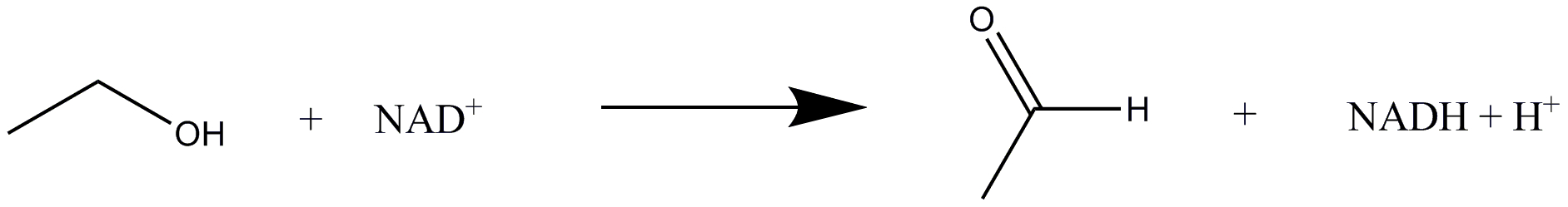 If new groups are present, (phosphate groups for example), you’ll need to account for them
Since the cell is mostly water, a lot of chemical reactions involve the breaking of O-H bonds in water and using the atoms in a reaction
Identifying Important Amino Acids in the Active Site
Since the -amino group and the carboxylic acid group at the start and finish of every amino acid are involved in forming peptide bonds, we usually only need to worry about the side chains.

USUALLY (The carbonyl oxygen and nitrogen involved in the peptide bond may be positioned JUST right…)

Hydrophobic Amino Acids are non-reactive, so we can drop them from our consideration
That leaves us with…
Reactive Amino Acid Side Chain Functional Groups
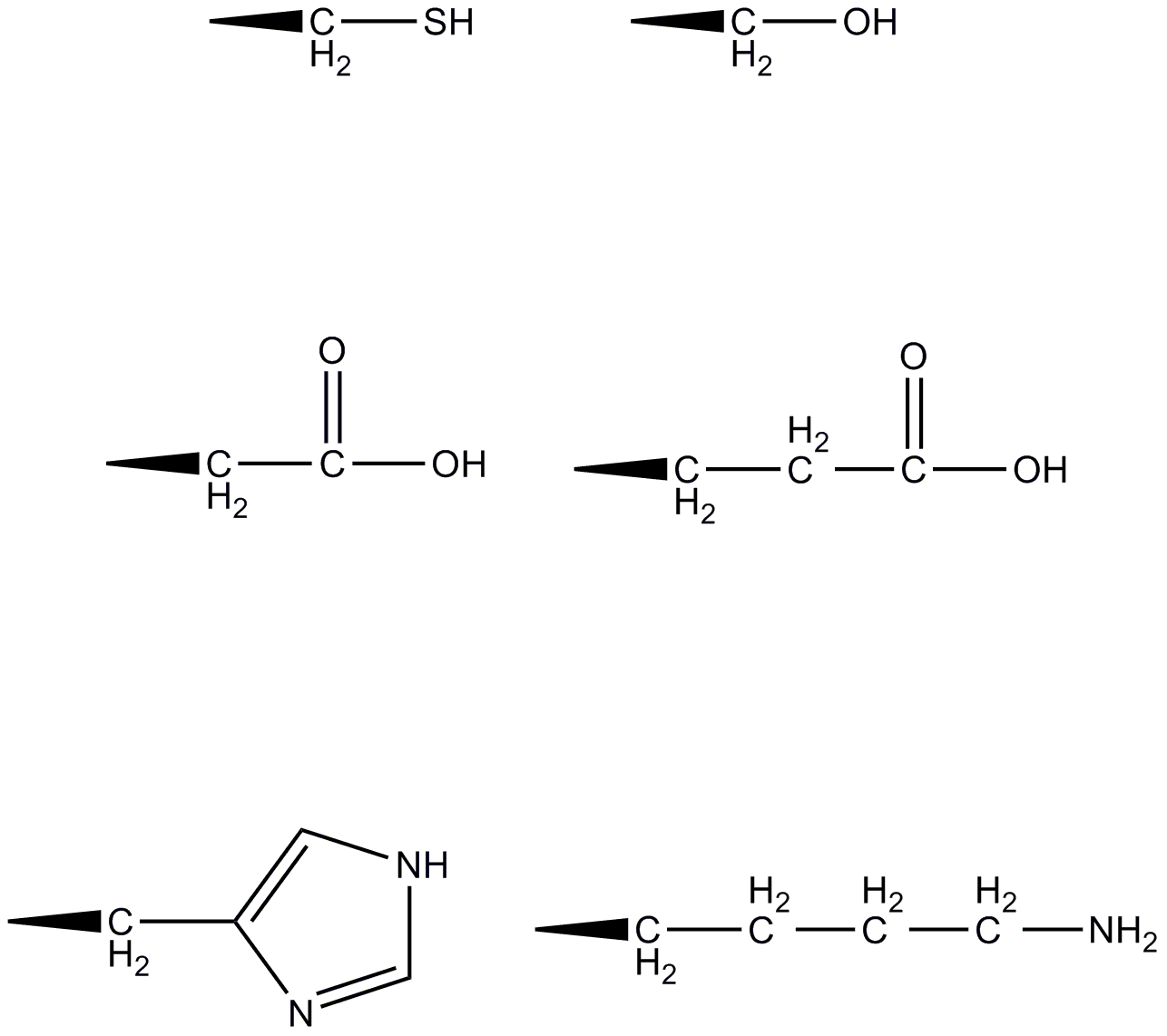 Let’s Look at a Specific Reaction:Chymotrypsin
Chymotrypsin normally catalyzes the hydrolysis of the primary structure of proteins, however it can also catalyze the hydrolysis of various esters:
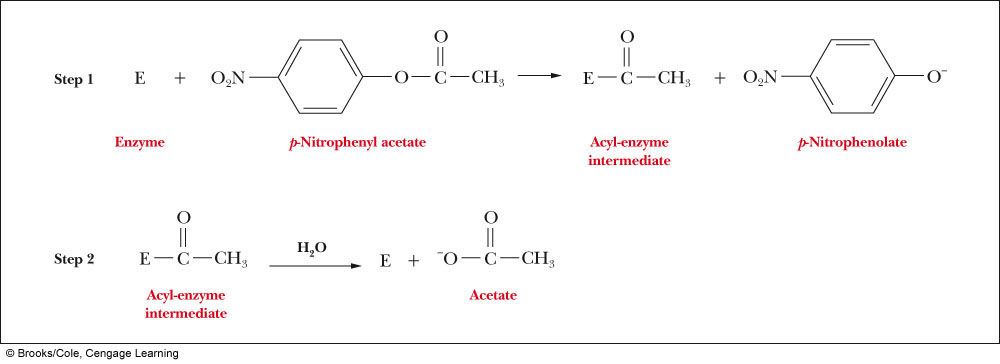 Chymotrypsin
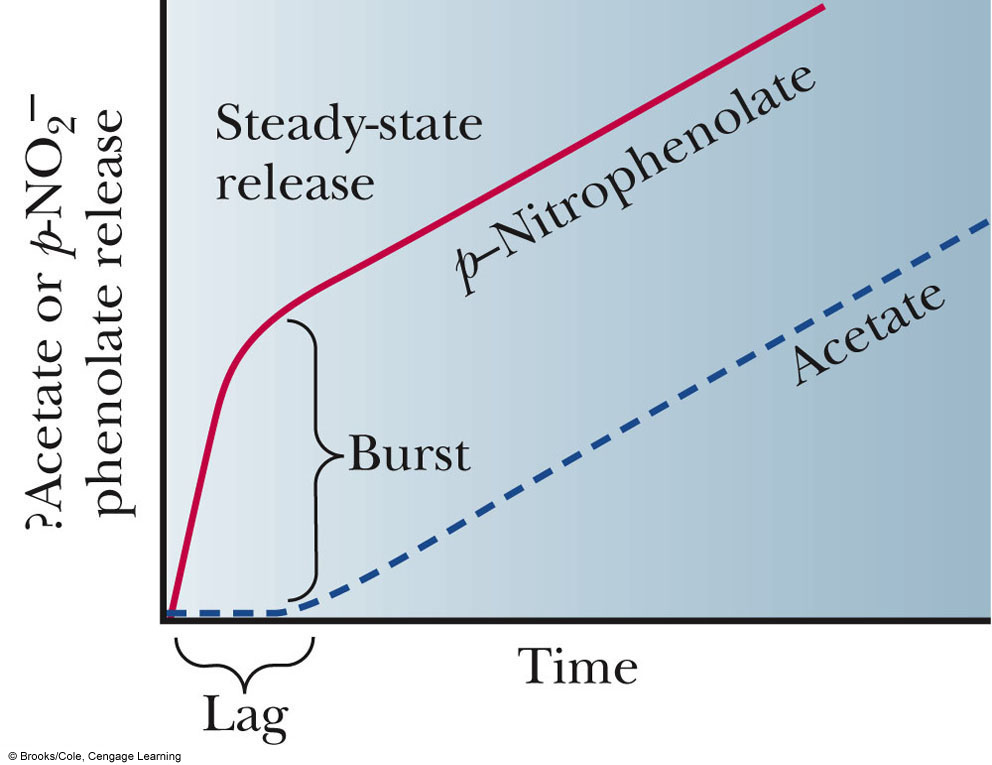 We can see a 2-stage reaction:
Production of p-Nitrophenolate
Release of acetate
This indicates that there is a clear difference in the rate constants for each step
Chymotrypsin Hydrolysis of p-Nitrophenylacetate
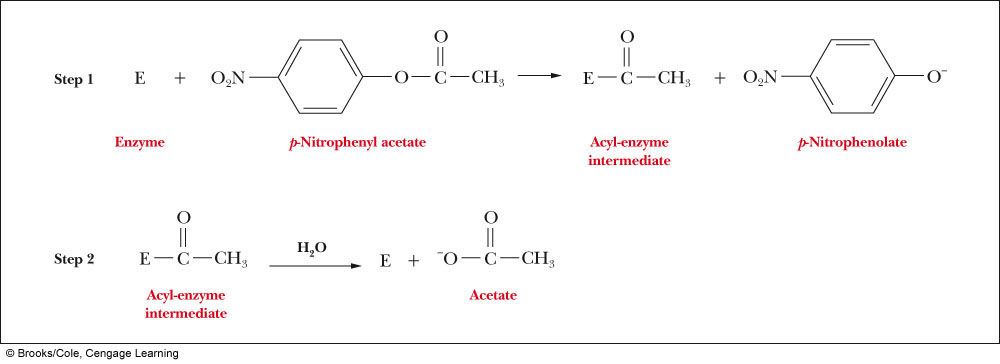 What amino acids might be involved in the first step?
Serine, Glutamate, Aspartate.  Why?
Nucleophilic attack of the carbonyl carbon by one of the side chain oxygens.
Idenitfying the Critical Amino Acids
Biochemical data from many laboratories indicated that Ser195 and His57 were important in the reaction
X-ray crystallographic analysis of the protein supported these data
Ser195 and His57 are involved in the reaction mechanism
Chymotrypsin Structure
Remember:  Chymotrypsin is produced as a zymogen
Look at the positioning of the active site residues at the bottom of a cleft in the center of the protein
Chymotrypsin Mechanism
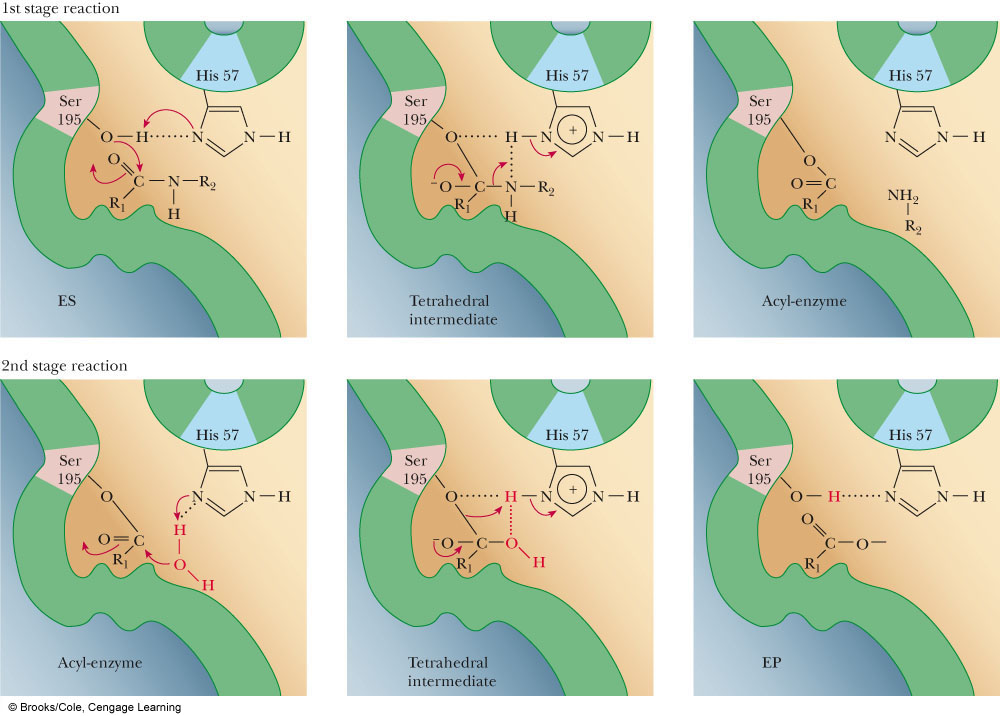 Let’s break the reaction down into steps
1st Stage:  Formation of the Acyl-Enzyme intermediate
Imidazole nitrogen from histidine side chain acts as a General Base Catalyst and abstracts the hydroxyl proton from the Serine side chain
The electrons from that bond move to the hydroxyl oxygen, which then acts as a nucleophile, attacking the carbonyl carbon
The carbonyl carbon-oxygen double bond breaks and a pair of electrons moves to the oxygen, stabilizing the intermediate.
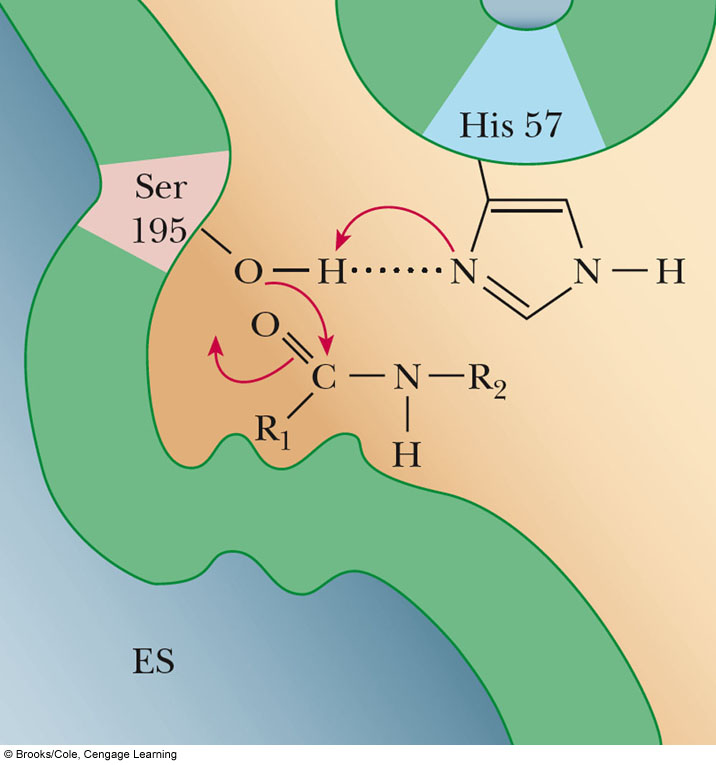 Let’s break the reaction down into steps
1st Stage:  Formation of the Acyl-Enzyme intermediate
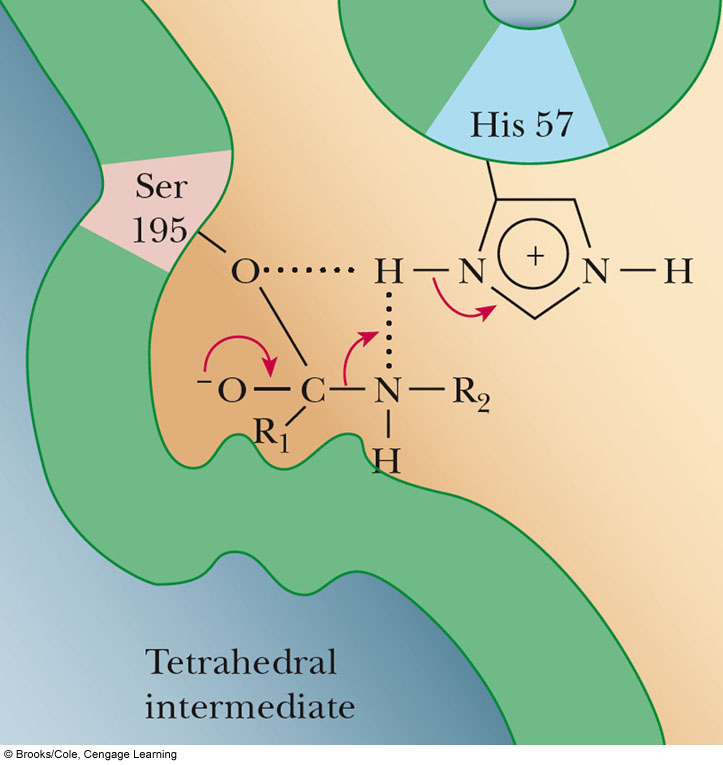 The tetrahedral intermediate rearranges, breaking the amide carbon-nitrogen bond
The nitrogen is stabilized by taking the proton from the imidazole nitrogen which acts like a General Acid Catalyst since it donated the proton.
Let’s break the reaction down into steps
1st Stage:  Formation of the Acyl-Enzyme intermediate
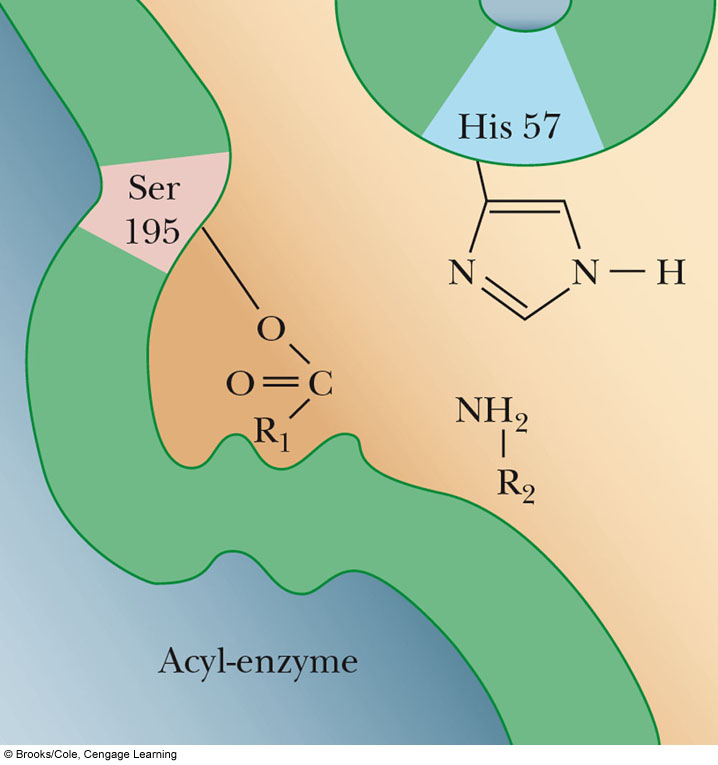 The recently generated product leaves the active site by diffusion
The remainder of the substrate is covalently bonded to the enzyme, forming the Acyl-enzyme intermediate
Let’s break the reaction down into steps
2nd Stage:  Deacylation and Regeneration
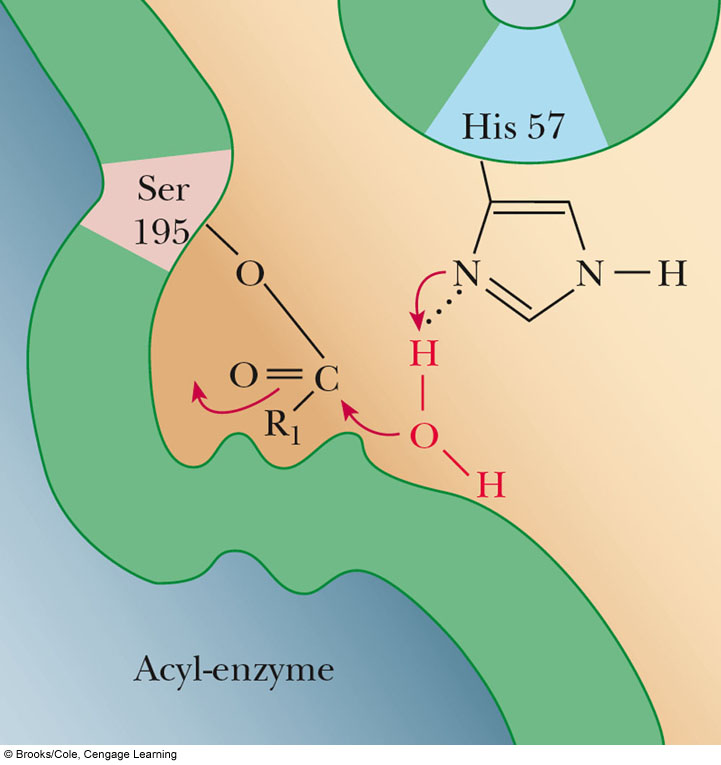 The imidazole nitrogen once again acts as a General Base and abstracts a proton from a water molecule
The electrons from the O-H bond move to the oxygen and it begins a nucleophilic attack on the carbonyl carbon in the acyl-enzyme intermediate
Let’s break the reaction down into steps
2nd Stage:  Deacylation and Regeneration
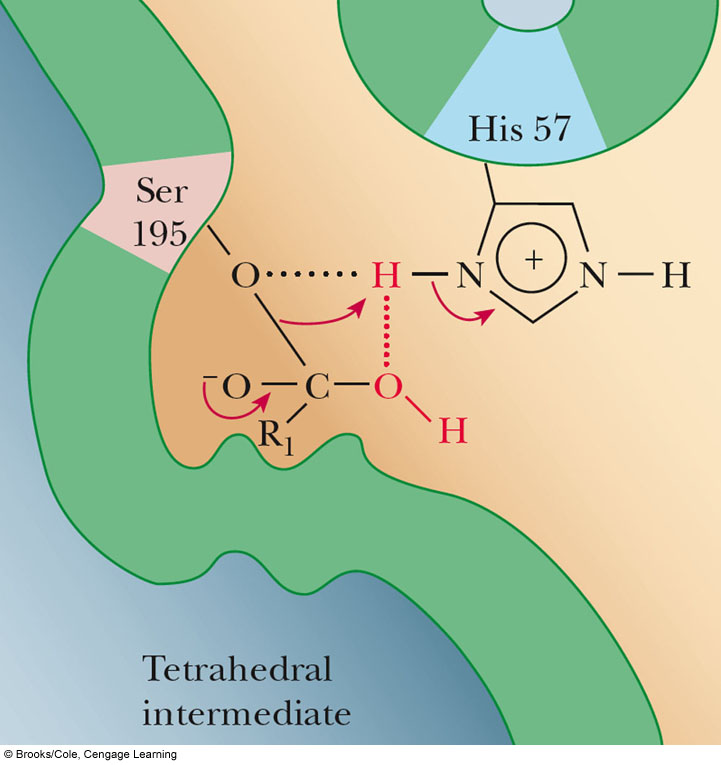 The tetrahedral intermediate reorganizes with the serine oxygen taking the proton from the imidazole, thereby breakign the bond between the enzyme and the product
Let’s break the reaction down into steps
2nd Stage:  Deacylation and Regeneration
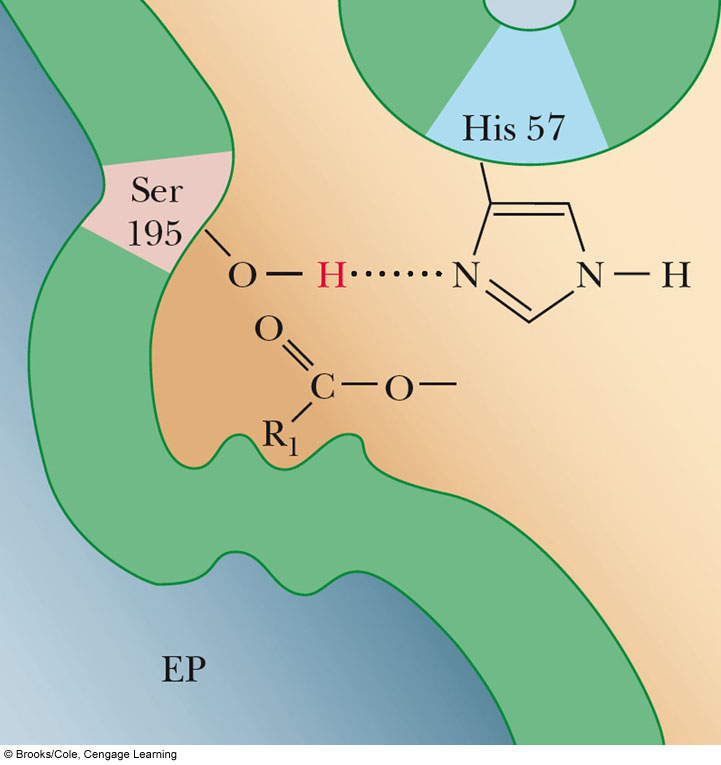 The product diffuses out and the enzyme is ready for the whole process to start over again…
What can we learn from the proposed mechanism?
The active site amino acids have specific tasks
Ser195 - Hydroxyl oxygen:  Nucleophile
His57 - Imidazole nitrogen: General Acid-Base Catalyst
The amino acids must be in proximity or no reaction would occur
His57 Imidazole nitrogen starts the reaction by increasing the nucleophilicity of the serine hydroxyl oxygen
This happens simply because the imidazole ring is close enough to the serine hydroxyl group that it can form a hydrogen bond
Different Active Site, Slightly Different Mechanisms
Chymotrypsin is a protease, specifically a Serine Protease
There are other types of proteases:
Cysteine Proteases
Cys residue replaces Ser in mechanism similar to Serine proteases
Aspartic Proteases
2 Asp residues act as General Acid-base catalysts
Zinc Proteases
Zn2+ is coordinated by 2 His
Zn2+ promotes attack of carbonyl carbon by water
Guessing the Catalytic Mechanism of Papain
Papain is a cysteine protease from Papaya commonly found in meat tenderizer
Why?
In the active site of papain, you will find a cysteine and a histidine in close proximity
What mechanism would you propose for papain knowing that the substrate is a peptide, and the reaction results in the hydrolysis of a peptide bond?

Turn your answer in next Monday, October 29
Alcohol Dehydrogenase (ADH)
Enzymes provide proximity and proper orientation for substrates to interact.
Oxidoreductases constitute the largest class of enzymes. They catalyze the transfer of electrons from one molecule to another.
Within this class of enzymes, hydrogen atoms and hydride ions are the most common groups transferred.
Alcohol dehydrogenase (ADH) oxidizes alcohol into aldehyde or ketone through the reduction of NAD+ to NADH.
Alcohol Dehydrogenase (ADH)
Alcohol
NAD+
Alcohol Dehydrogenase (ADH)
How are the Ligands Bound?Ethanol
The ethanol is bound by an ion-dipole interaction with the Zn2+ and a dipole-dipole interaction with Ser48
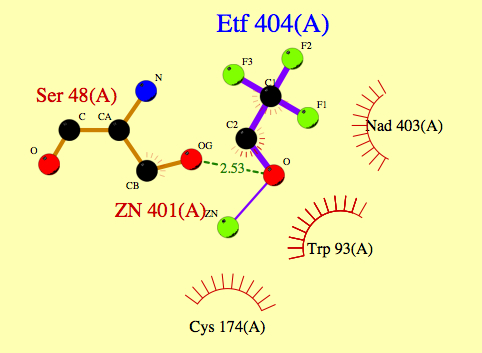 How are the Ligands Bound?Zn2+
The catalytic zinc ion is coordinated by two cysteine suflhydryl sulfurs, an imidazole nitrogen and the ethanol oxygen
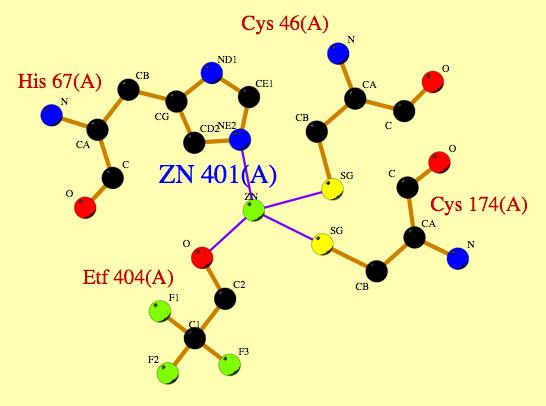 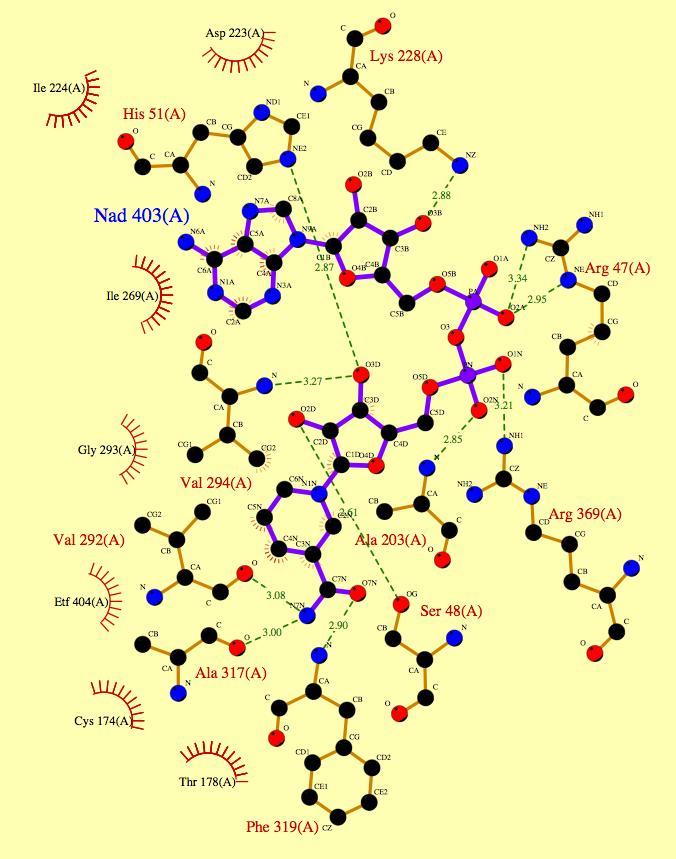 How are the Ligands Bound?NAD+
The shortest interactions are the catalytically relevant ones:
His51
Ser48
How are the Ligands Arranged?The Players
How are the Ligands Arranged?Distance between Residues
How are the Ligands Arranged?Active Site and Surroundings
Alcohol DehydrogenaseMechanism
Steps

Binding of the coenzyme NAD+
Binding of the alcohol substrate by coordination to zinc
Deprotonation of nicotinamide ribose by His-51
Deprotonation of Ser-48 by nicotinamide ribose
Deprotonation of the alcohol by Ser-48
Hydride transfer from the alkoxide ion to NAD+, leading to NADH and a zinc bound aldehyde or ketone
Release of the product aldehyde
Alcohol DehydrogenaseMechanism
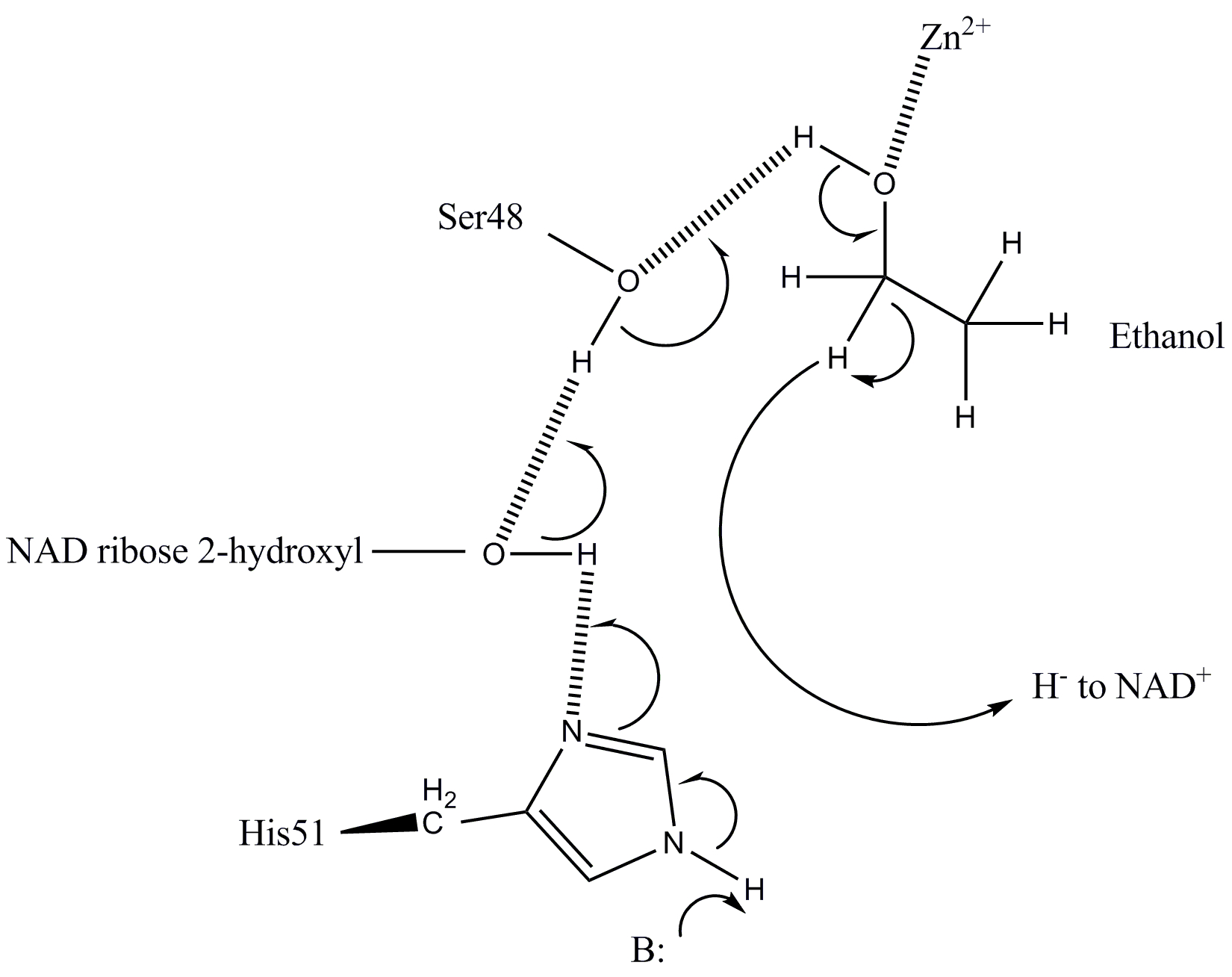 Start at bottom and work your way clockwise, Follow the electrons!
Alcohol DehydrogenaseMechanism
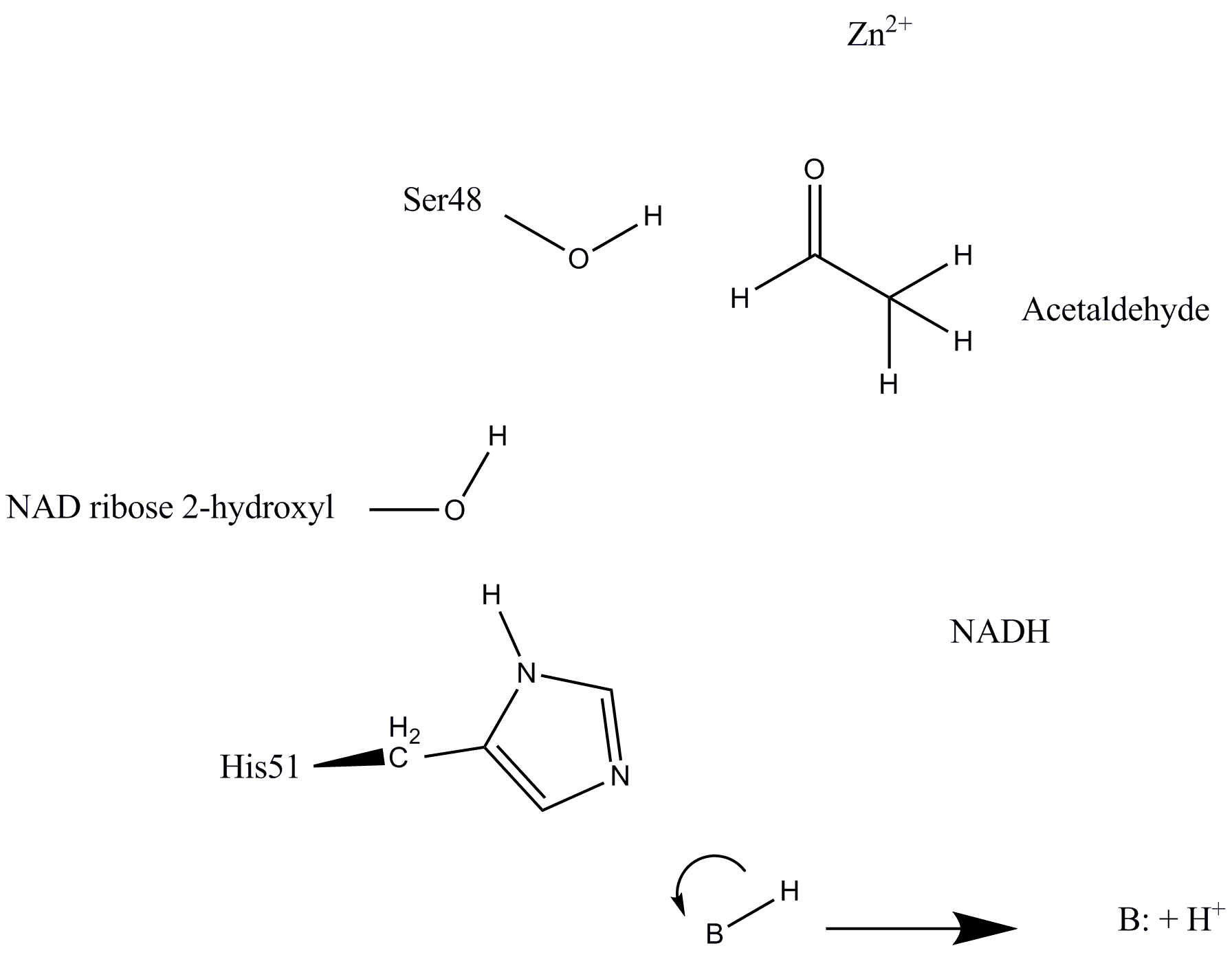 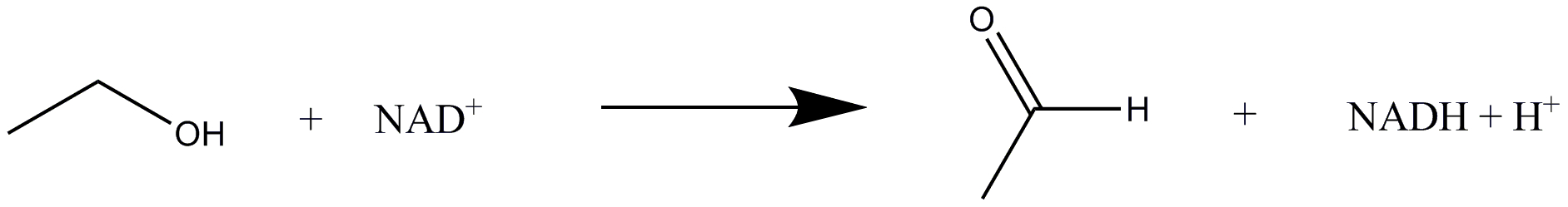 Overall Rxn:
Alcohol DehydrogenaseQuestions for Your Consideration
How effective do you think the enzyme will be with various alcohols as substrate?
What effect do you think performing the reaction at an acidic pH would have?  Basic pH?
If you mutated Ser48 to a Threonine, what would happen to the observed activity?
Turn your answers in next Monday (October 29)